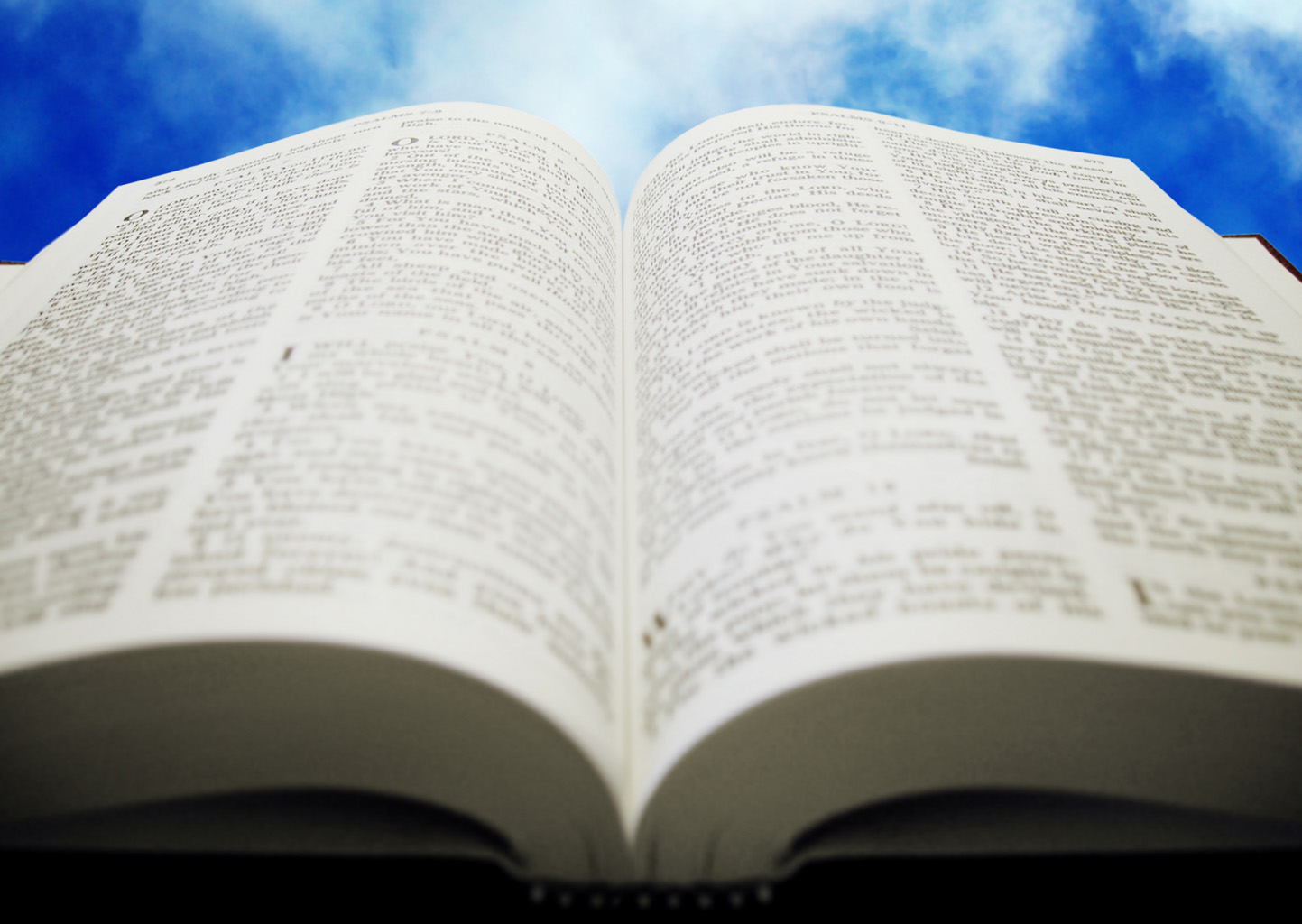 Welcome!
Sunday
Worship 		  			9:30 AM
Sunday
Bible Class (Livestream) 	 	5:00 PM
Wednesday
Bible Class (Livestream) 	 	7:00  PM
www.SunsetchurchofChrist.net
1 Corinthians 16:2
On the first day of the week let each one of you lay something aside, storing up as he may prosper, that there be no collections when I come.



The collection basket 
is in the foyer
Considering Change
[Speaker Notes: 1Ki 15:11 Asa did what was right in the eyes of the LORD, as did his father David. 12 And he banished the perverted persons from the land, and removed all the idols that his fathers had made. 13 Also he removed Maachah his grandmother from being queen mother, because she had made an obscene image of Asherah. And Asa cut down her obscene image and burned it by the Brook Kidron. 14 But the high places were not removed. Nevertheless Asa's heart was loyal to the LORD all his days..]
The Nature of God
Psalm 90:1-12

Before the mountains were brought forth, or ever You had formed the earth and the world, even from everlasting to everlasting, 				You are God.
[Speaker Notes: If Moses wrote this Psalm before he wrote Genesis – Deuteronomy, this may be the OLDEST message from God (possibly Job)]
The Nature of God
As God seems separate from time:
 - He is unchanging (Malachi 3:6)
 - His Word does not change (1 Peter 1:24)
 - He forgets nothing (Isaiah 49:15)
 - His purposes are eternal (Ephesians 3:11)
[Speaker Notes: 1Pe 1:24 ¶ because "All flesh is as grass, And all the glory of man as the flower of the grass. The grass withers, And its flower falls away, 25 But the word of the LORD endures forever." Now this is the word which by the gospel was preached to you.
Isa 49:15 "Can a woman forget her nursing child, And not have compassion on the son of her womb? Surely they may forget, Yet I will not forget you.
Eph 3:11 according to the eternal purpose which He accomplished in Christ Jesus our Lord,]
What This Means To Us
God’s will for us is unchanged
	For our salvation
	In our judgment
	Following His eternal purpose
[Speaker Notes: 1Pe 1:24 ¶ because "All flesh is as grass, And all the glory of man as the flower of the grass. The grass withers, And its flower falls away, 25 But the word of the LORD endures forever." Now this is the word which by the gospel was preached to you.
Isa 49:15 "Can a woman forget her nursing child, And not have compassion on the son of her womb? Surely they may forget, Yet I will not forget you.
Eph 3:11 according to the eternal purpose which He accomplished in Christ Jesus our Lord,]
The Nature of Man: Change
Man’s nature IS to change
 - Growing up and old
 - Repenting from sin and worldliness
 - Spiritually maturing
Our circumstances are constantly changing
Man’s Dilemma:
To be able to adapt to change while conforming to an unchanging God
Dealing With Change
New Testament examples of changes 
	Acts 8:1,4 – persecution of the church
		Changes of worship venues
		Distribution of local churches (Gal. 1:22)
	Acts 11:22-26 – Gentiles added to the church
[Speaker Notes: Ac 8:1 ¶ Now Saul was consenting to his death. At that time a great persecution arose against the church which was at Jerusalem; and they were all scattered throughout the regions of Judea and Samaria, except the apostles……. 3 As for Saul, he made havoc of the church, entering every house, and dragging off men and women, committing them to prison. 4 ¶ Therefore those who were scattered went everywhere preaching the word.
Ac 11:22 Then news of these things came to the ears of the church in Jerusalem, and they sent out Barnabas to go as far as Antioch. 23 When he came and had seen the grace of God, he was glad, and encouraged them all that with purpose of heart they should continue with the Lord. 24 For he was a good man, full of the Holy Spirit and of faith. And a great many people were added to the Lord. 25 Then Barnabas departed for Tarsus to seek Saul. 26 And when he had found him, he brought him to Antioch. So it was that for a whole year they assembled with the church and taught a great many people. And the disciples were first called Christians in Antioch.]
Dealing With Change
COVID 10 is an important test for us
	1. Can we adapt within our authority?
	2. Will we stand up to worship God?
	3. Can we maintain unity and peace?	
	4. How will we move forward?
Adaption Within Authority
Knowing what is tradition, what is required
   - Authorized traditions
	Times and locations of services on Sunday
	Methods of Bible study
	Means of distributing communion
[Speaker Notes: Eph 5:21 submitting to one another in the fear of God.
Php 2:3 Let nothing be done through selfish ambition or conceit, but in lowliness of mind let each esteem others better than himself. (NKJV)]
Adaption Within Authority
Knowing what is tradition, what is required
   - Authorized traditions
   - Absolute requirements
	Meeting together on the first day
	Singing and praying together
	Pursuit of the purposes of the church
[Speaker Notes: Our congregation has done well in that:
1. No one choose to miss worship (specified)
2. We agreed to meet online to study (authoritzed change)]
Adaption Within Authority
Knowing what is tradition, what is required
   - Authorized traditions
   - Absolute requirements
	Meeting together on the first day
	Singing and praying together
	Pursuit of the purposes of the church
Dealing With Change:
Remaining committed to that which is specified while adapting that which can authoritatively be changed
[Speaker Notes: Our congregation has done well in that:
1. No one choose to miss worship (specified)
2. We agreed to meet online to study (authoritzed change)]
Stand Up To Worship
Acts 5:27-29
Acts 19:25-27
We must continue to worship regardless of men
	Courage to be different
	Courage to be blasphemed and called evil
	Courage to face oppression
[Speaker Notes: Ac 5:27 And when they had brought them, they set them before the council. And the high priest asked them,  28 saying, "Did we not strictly command you not to teach in this name? And look, you have filled Jerusalem with your doctrine, and intend to bring this Man's blood on us!" 29 But Peter and the other apostles answered and said: "We ought to obey God rather than men.

Ac 4:18 And they called them and commanded them not to speak at all nor teach in the name of Jesus. 19 But Peter and John answered and said to them, "Whether it is right in the sight of God to listen to you more than to God, you judge. 20 "For we cannot but speak the things which we have seen and heard.”

Ac 19:25 He called them together with the workers of similar occupation, and said: "Men, you know that we have our prosperity by this trade. 26 "Moreover you see and hear that not only at Ephesus, but throughout almost all Asia, this Paul has persuaded and turned away many people, saying that they are not gods which are made with hands. 27 "So not only is this trade of ours in danger of falling into disrepute, but also the temple of the great goddess Diana may be despised and her magnificence destroyed, whom all Asia and the world worship."]
Stand Up To Worship
Acts 5:27-29

We must continue to worship regardless of men
	Courage to be different
	Courage to be blasphemed and called evil
	Courage to face oppression
Dealing With Change:
Willing to be obedient to the laws of God even when they are not endorsed by the rules of men
[Speaker Notes: Ac 5:27 And when they had brought them, they set them before the council. And the high priest asked them,  28 saying, "Did we not strictly command you not to teach in this name? And look, you have filled Jerusalem with your doctrine, and intend to bring this Man's blood on us!" 29 But Peter and the other apostles answered and said: "We ought to obey God rather than men.

Ac 4:18 And they called them and commanded them not to speak at all nor teach in the name of Jesus. 19 But Peter and John answered and said to them, "Whether it is right in the sight of God to listen to you more than to God, you judge. 20 "For we cannot but speak the things which we have seen and heard."]
Maintaining Unity
Galatians 5:13-16
	Using Liberty to serve one another 
		Wearing masks
		Sitting in different locations
		Meeting in unorthodox ways
[Speaker Notes: Ga 5:13 ¶ For you, brethren, have been called to liberty; only do not use liberty as an opportunity for the flesh, but through love serve one another. 14 For all the law is fulfilled in one word, even in this: "You shall love your neighbor as yourself." 15 But if you bite and devour one another, beware lest you be consumed by one another!  16 I say then: Walk in the Spirit, and you shall not fulfill the lust of the flesh.]
Maintaining Unity
Galatians 5:13-16
	Using Liberty to serve one another 
Romans 14:19
	Pursuing peace
		Knowing the value of our opinions
		Understanding the time for criticism
[Speaker Notes: Ro 14:19 So then let us pursue the things which make for peace and the building up of one another.
 Heb 12:14 Pursue peace with all men, and the sanctification without which no one will see the Lord.]
Maintaining Unity
Galatians 5:13-16
	Using Liberty to serve one another 
Romans 14:19
	Pursuing peace
		Knowing the value of our opinions
		Understanding the time for criticism
Dealing With Change:
Working through change unified with one mind and one purpose accomplishes the holiness of the local church
[Speaker Notes: Ro 14:19 So then let us pursue the things which make for peace and the building up of one another.
 Heb 12:14 Pursue peace with all men, and the sanctification without which no one will see the Lord.]
A Future of Changes
Some aspects of our church purposes will return
	- Coming together for bible classes
	- Coming together for group meetings
	- Adding content to our worship assembly
[Speaker Notes: 1Pe 5:5 Likewise you younger people, submit yourselves to your elders. Yes, all of you be submissive to one another, and be clothed with humility, for "God resists the proud, But gives grace to the humble."]
A Future of Changes
Some aspects of our church purposes will return

Some authorized traditions will change
	- Online Bible studies may increase
	- Second service on Sunday may end
[Speaker Notes: 1Pe 5:5 Likewise you younger people, submit yourselves to your elders. Yes, all of you be submissive to one another, and be clothed with humility, for "God resists the proud, But gives grace to the humble."]
A Future of Changes
Some aspects of our church purposes will return

Some authorized traditions will change
	- Online Bible studies may increase
	- Second service on Sunday may end
Dealing With Change:
The future will continue to test us in our ability to stand firm and to continue in unity and peace
[Speaker Notes: 1Pe 5:5 Likewise you younger people, submit yourselves to your elders. Yes, all of you be submissive to one another, and be clothed with humility, for "God resists the proud, But gives grace to the humble."]
Determination
We must all determine that we will face changes
	- According to the authority of Christ
	- Mindful of what is required to God
	- Courageous in growing animosity 
	- Determined to have peace and unity within
	- Ready to change again as needed
[Speaker Notes: 1Ti 3:4 one who rules his own house well, having his children in submission with all reverence]
An Unchanged God
"But we believe that through the grace of the Lord Jesus Christ we shall be saved in the same manner as they.“									Acts 15:11
An Unchanged Plan
Hear and Believe – Acts 15:7
Confess Jesus as Lord – Romans 10:9
Repentance from sin – Acts 2:38
Baptism into Christ – Romans 6:3-5
Faithful in life – Revelation 2:10